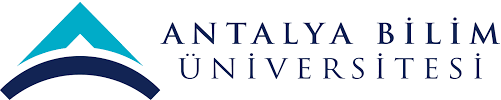 2019 YILI OCAK-ARALIK YGG SUNUMUERASMUS SÜRECİ31/12/2019
1
SWOT ANALİZİ
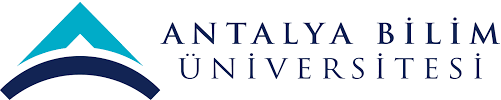 2
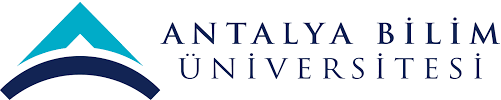 SWOT ANALİZİ
3
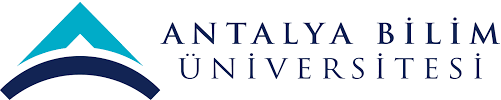 SWOT ANALİZİ
4
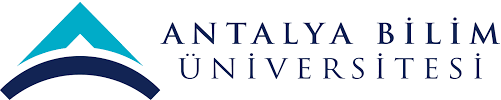 SWOT ANALİZİ
5
PAYDAŞ BEKLENTİLERİ
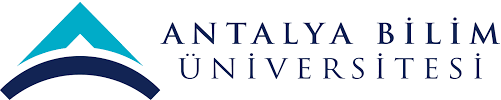 6
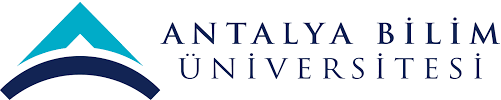 SÜREÇ PERFORMANS GÖSTERGELERİ (SPİK )
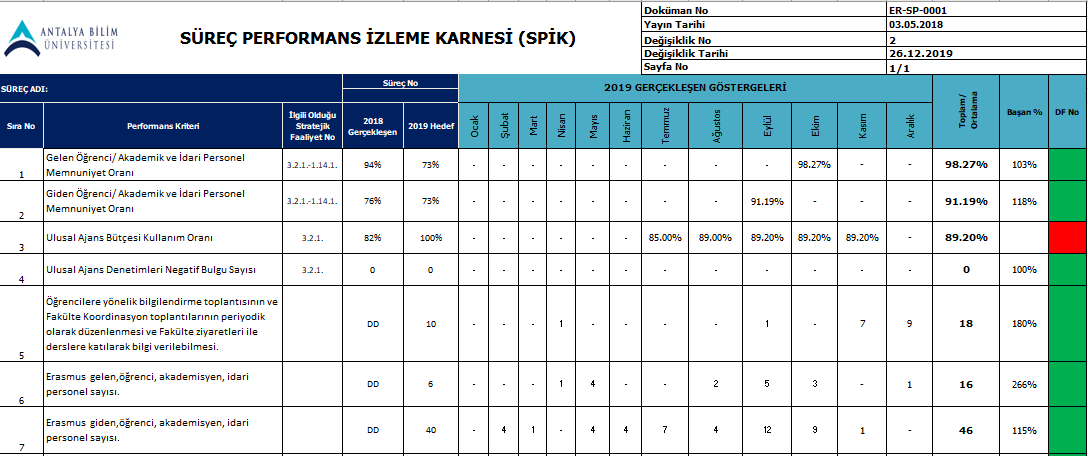 7
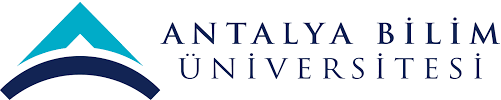 8
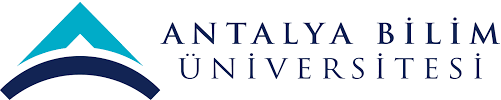 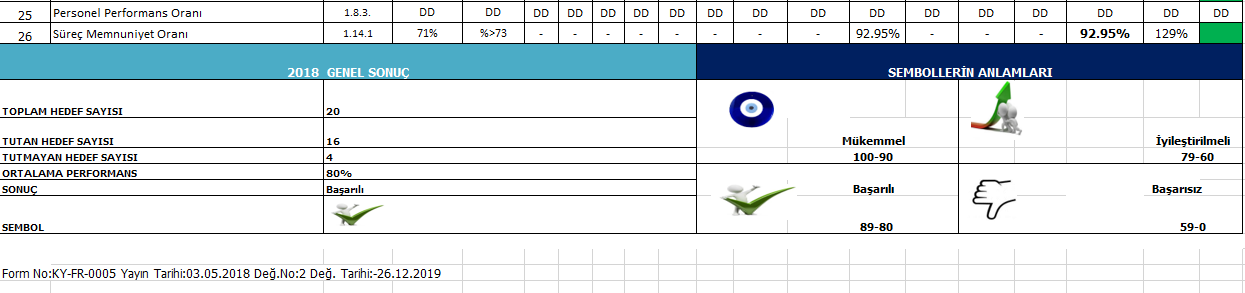 9
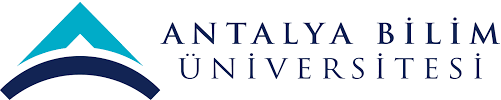 KALİTE FAALİYET PLANLARI
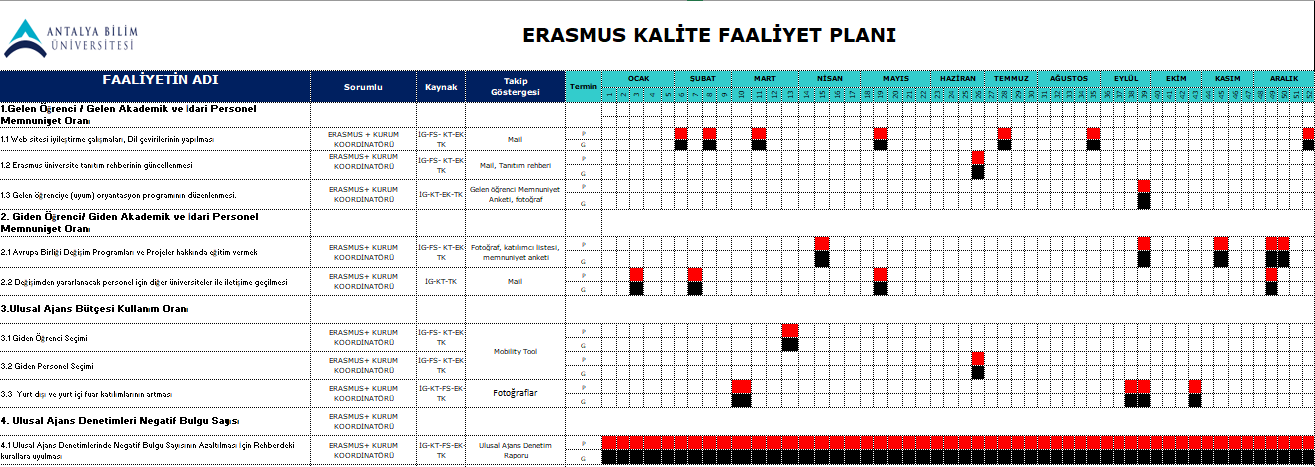 10
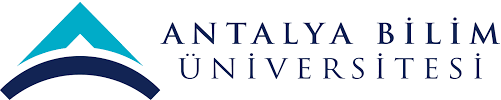 KALİTE FAALİYET PLANLARI
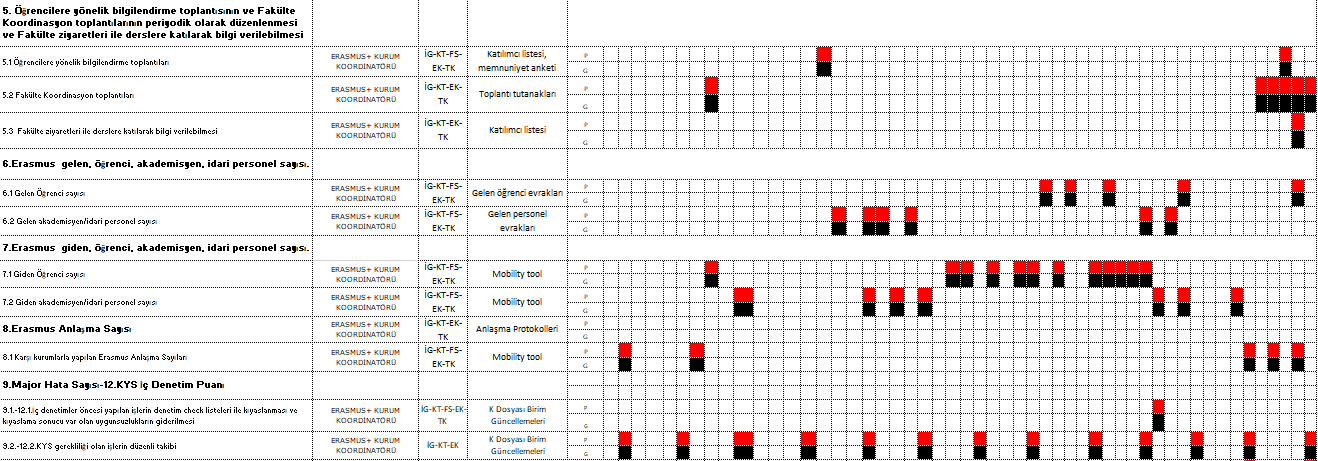 11
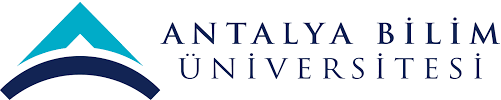 KALİTE FAALİYET PLANLARI
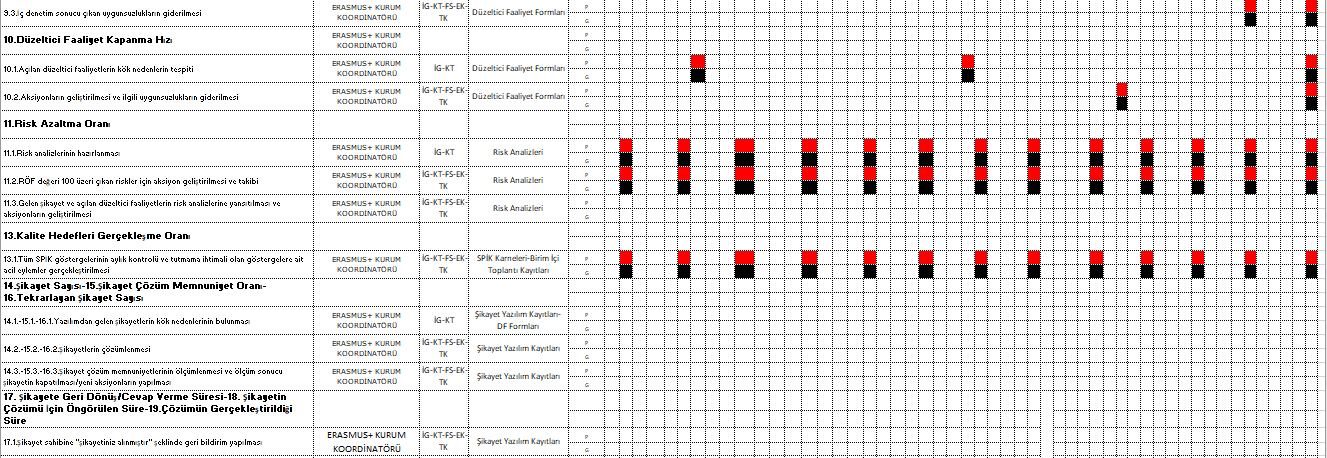 12
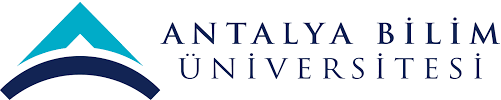 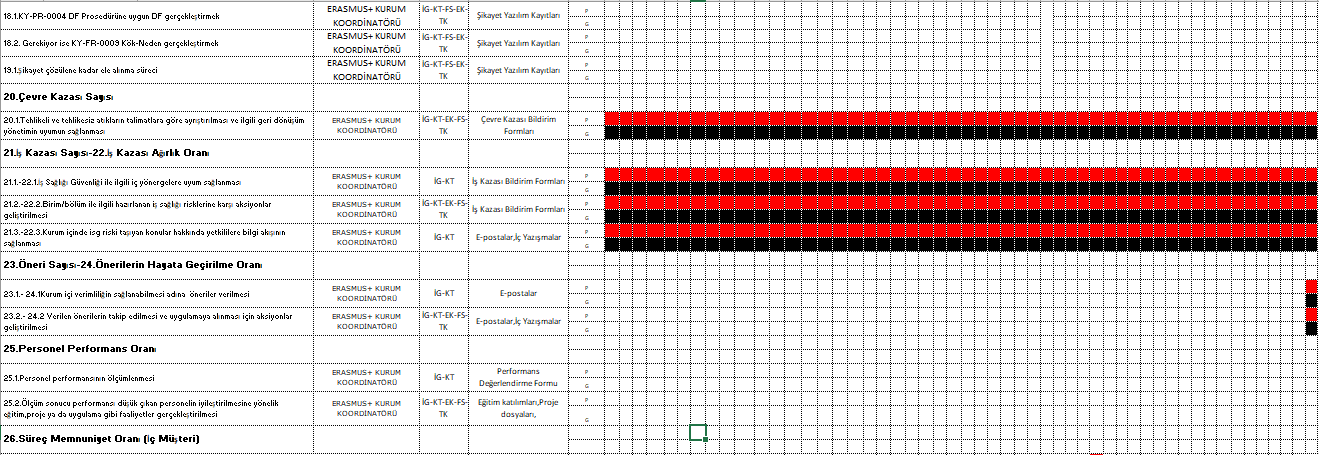 13
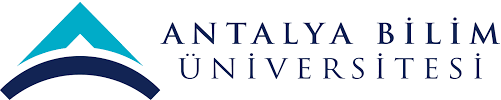 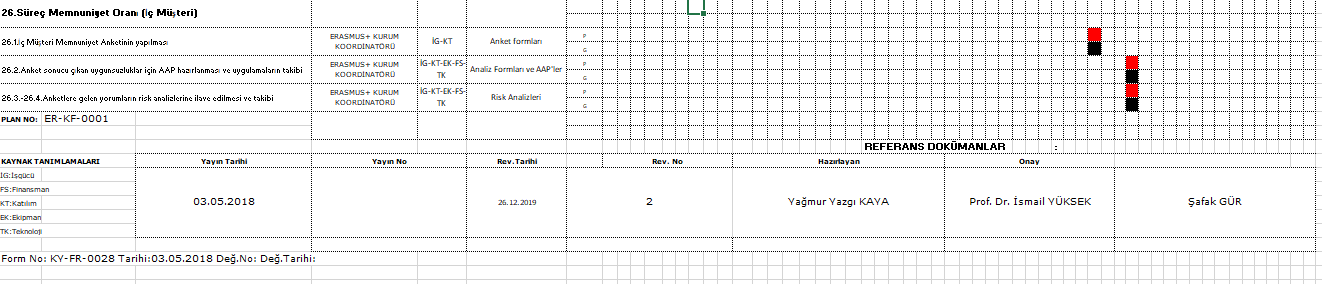 14
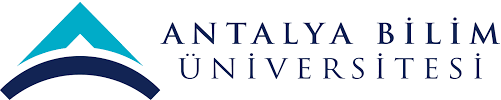 RİSK ANALİZİ
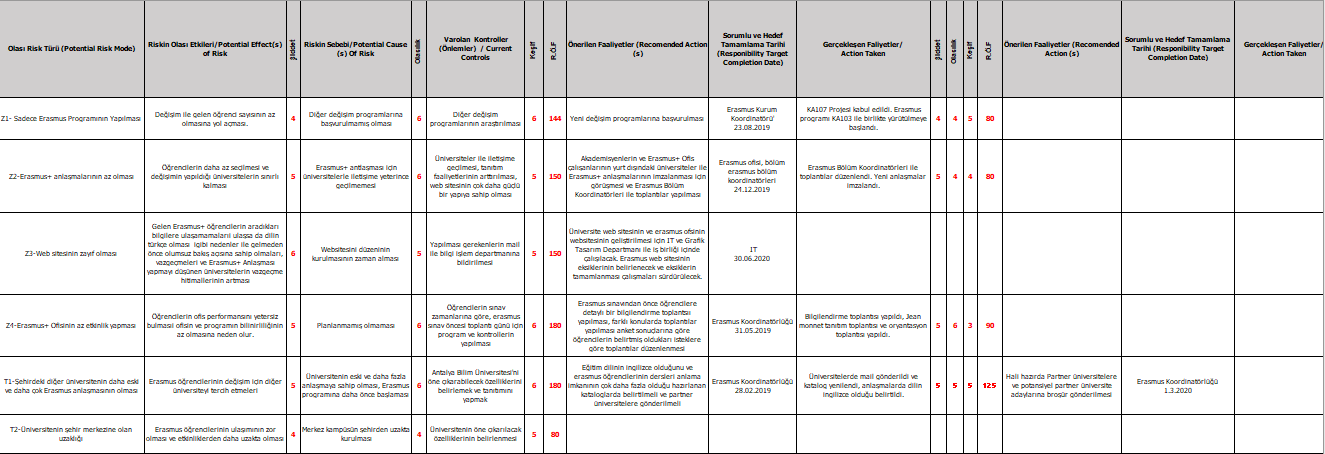 15
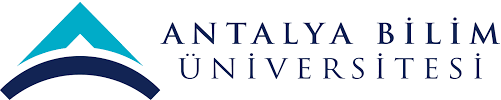 RİSK ANALİZİ
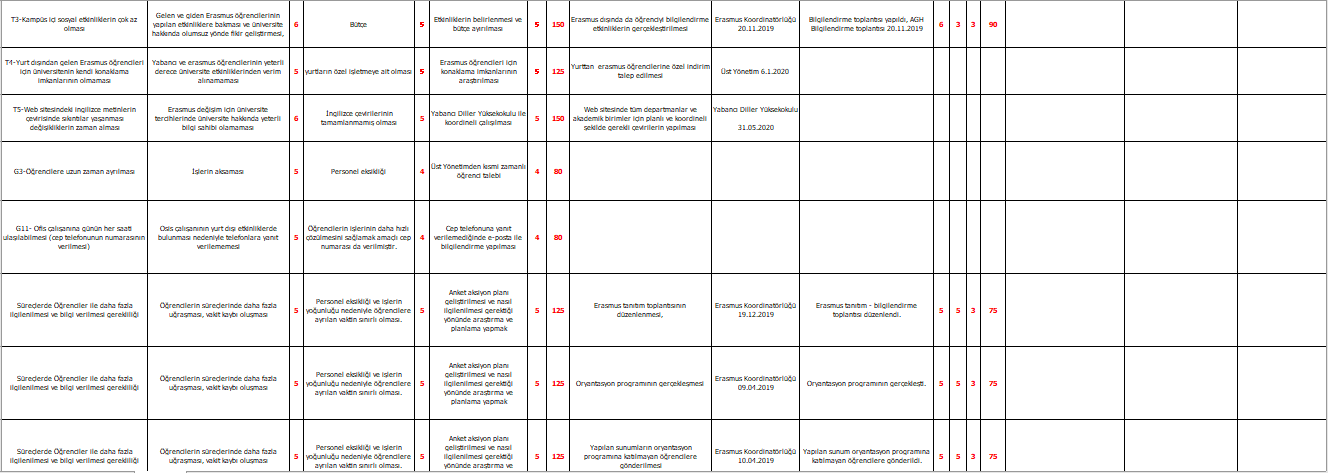 16
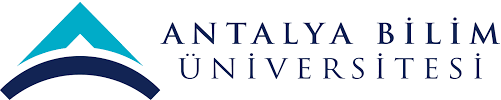 RİSK ANALİZİ
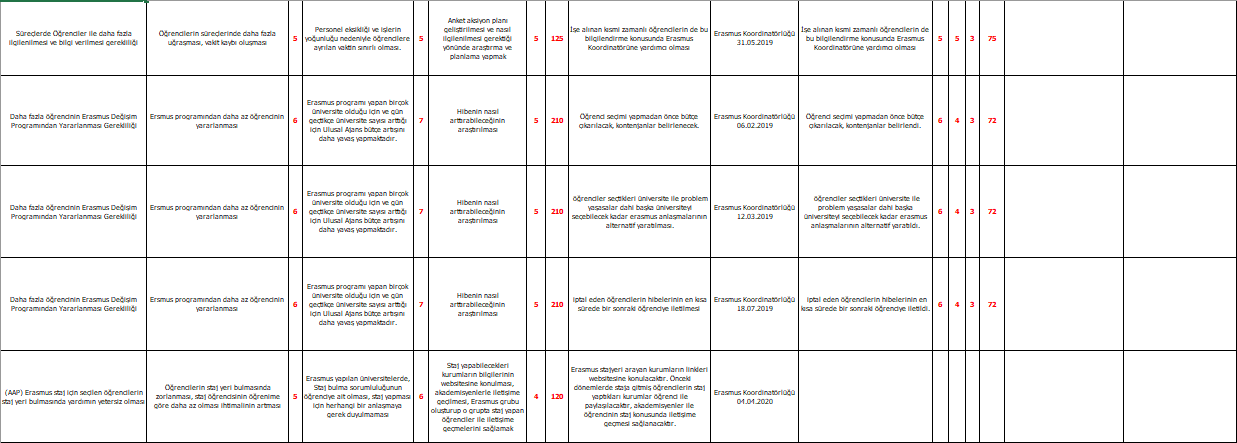 17
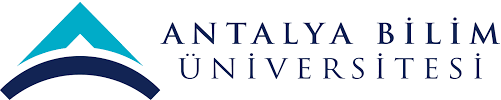 18
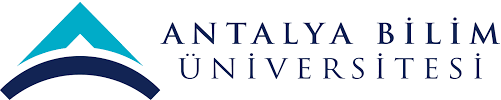 19
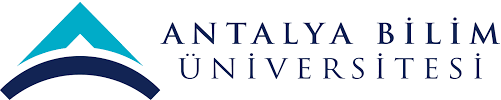 20
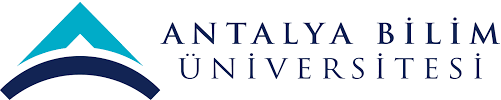 GELEN PERSONEL VE ÖĞRENCİ MEMNUNİYET ÖLÇÜM SONUÇLARI
1-Information regarding the Erasmus period? Bilgilendirme süreci nasıldı?
2.How do you evaluate the approach and effort of the office staff to solve your problems? Erasmus Ofisinin problemlerinizi çözmedeki yaklaşımı nasıldı?
3- Do you think the web page sufficient? Websitesi yeterli mi?
4- Do you think the events are enough to satisfy incomings? Gelen öğrenciler için yapılan etkinlikler yeterli mi?
5- Do you think the Erasmus + Office is successful enough to be announced? Erasmus ofisi duyurularda başarılı mı?
6- Do you think the attitude and feed-backs of the office staff regarding your satisfaction is fast and satisfying enough to be announced? Memnuniyetinizle ilgili olarak ofis çalışanlarının tutum ve geri bildirimlerinin hızlı ve tatmin edici olduğunu düşünüyor musunuz?
7- To what extent your expectations are met regarding your Erasmus period at ABU? ABU'daki Erasmus döneminizle ilgili beklentilerinizi ne ölçüde karşılarsınız?
8-Erasmus + How do you find the attitude of the Erasmus Office on the difficulties you experienced before your mobility? (visa procedure etc.) Erasmus + Erasmus Ofisi'nin hareketliliğinizden önce yaşadığınız zorluklar hakkındaki tutumunu nasıl buluyorsunuz? (vize prosedürü vb.)
9-Did you have enough communication with Host university Erasmus+ Staff during the mobility? 9-Hareketlilik süresince Host University Erasmus + Staff ile yeterince iletişim kurdunuz mu?
10- Ortalama/ Total
21
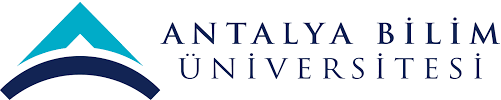 GİDEN PERSONEL VE ÖĞRENCİ MEMNUNİYET ÖLÇÜM SONUÇLARI
1-Erasmus süreci boyunca bilgilendirme.
/Information regarding the Erasmus period.
2- Sorunlarınızı çözmek için ofis personelinin yaklaşımını ve çabalarını nasıl değerlendiriyorsunuz? / How do you evaluate the approach and effort of the office staff to solve your problems?
3- Web sayfasının yeterli olduğunu düşünüyor musunuz? Do you think the web page sufficient?
4- Erasmus + Anlaşmalarının öğrenciler / personel için yeterli olduğunu düşünüyor musunuz? /Do you think the Erasmus+ Agreements are enough for students and staff?
5- Erasmus + Ofisi'nin duyurularda yeterince başarılı olduğunu düşünüyor musunuz? Do you think the Erasmus + Office is successful enough to be announced?
6- Memnuniyetinizle ilgili olarak ofis çalışanlarının tutum ve geri bildirimlerinin yeterince hızlı ve tatmin edici olduğunu düşünüyor musunuz? Do you think the attitute and feed-backs of the office staff regarding your satisfaction is fast and satisfying enough?
7-Ofise erişim kolaylığı./Access to the office.
8- Erasmus+ Değişimi yapmadan önce yaşadığınız zorluklar konusunda Erasmus+ Ofisinin tutumunu nasıl buluyorsunuz?(vize süreci gibi) Erasmus + How do you find the attitude of the Erasmus Office on the difficulties you experienced before your mobility? (visa procedure etc.)9- Erasmus+ Döneminizde ABU Erasmus+ Ofisi personeli ile iletişiminiz yeterli ölçüde miydi? /Did you have enough communication with Erasmus+ Staff during the mobility?
10- Ortalama/ Total
22
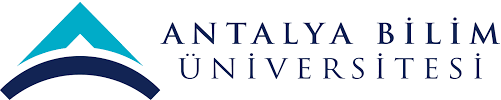 GENEL ÖĞRENCİ MEMNUNİYET ÖLÇÜM SONUÇLARI
1-Erasmus+ Ofisi yaptığı çalışmalar hakkında yeterli derecede bilgilendirme yapar. /Information about Erasmus Office is enough.2. Erasmus+ Programı hakkında bilgim vardır. /I have enough information about Erasmus+ Program.
3- Sorunlarınızı çözmek için ofis personelinin yaklaşımını ve çabalarını nasıl değerlendiriyorsunuz?/How do you evaluate the approach and effort of the office staff to solve your problems?
4- Erasmus+ web sayfasının yeterli olduğunu düşünüyor musunuz?/Do you think the web page sufficient?
5- Erasmus + Anlaşmalarının öğrenciler / personel için yeterli olduğunu düşünüyor musunuz?/Do you think the Erasmus+ Agreements are enough for students and staff?
6- Erasmus + Ofisi'nin duyurularda yeterince başarılı olduğunu düşünüyor musunuz?/Do you think the Erasmus + Office is successful enough to be announced?
7- Memnuniyetinizle ilgili olarak ofis çalışanlarının tutum ve geri bildirimlerinin yeterince hızlı ve tatmin edici olduğunu düşünüyor musunuz?/Do you think the attitute and feed-backs of the office staff regarding your unsatisfaction is fast and satisfying enough?
8-Ofise erişim kolaylığı /Access to the office
9- Erasmus+ Programı'nın sunduğu imkanlardan yararlandım/yararlanmayı düşünüyorum./I am considering benefiting from / I have benefited from the opportunities that Erasmus+ provides.
10- Erasmus+ Programına başvuru sürecinizde ve değişimi gerçekleştirmeden önce Erasmus+ Ofisi personeli ile iletişiminiz yeterli ölçüde miydi?/Did you have enough communication with Erasmus+ Officers during the application period and before the mobility?
11-Ortalama/ Total
23
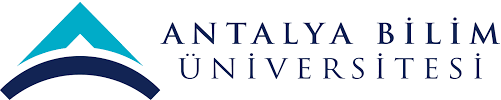 DÜZELTİCİ FAALİYETLER
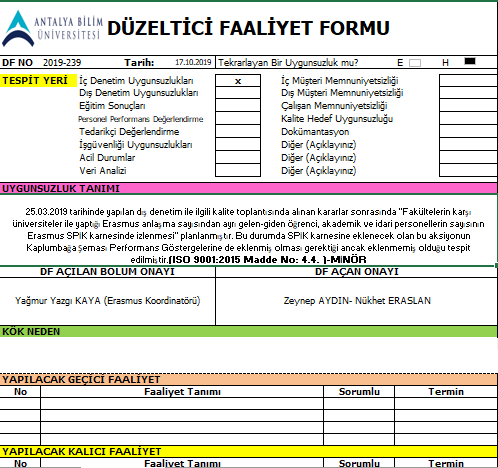 24
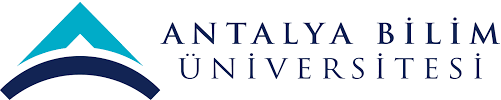 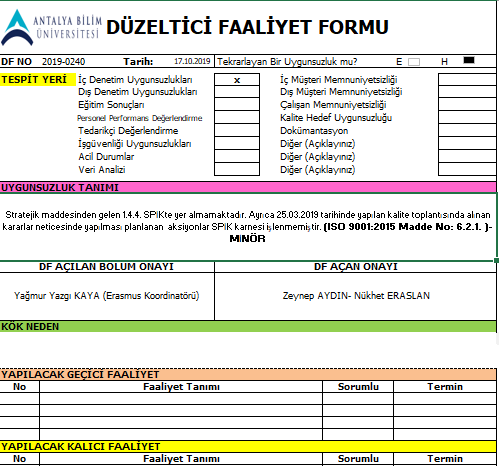 25
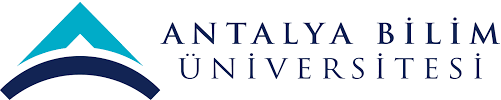 İÇ DENETİMLER
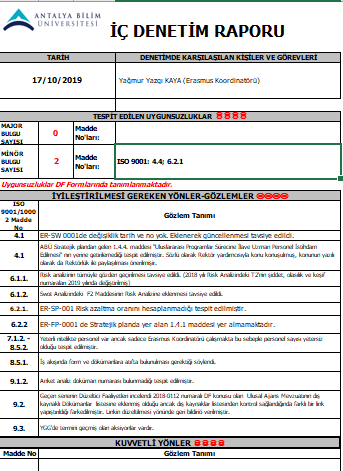 26
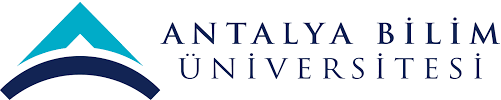 DEĞİŞİKLİKLERİN YÖNETİMİ
27
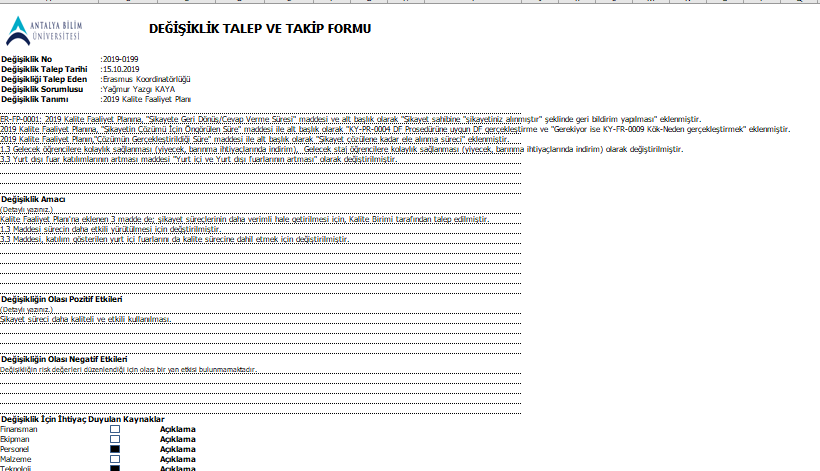 28
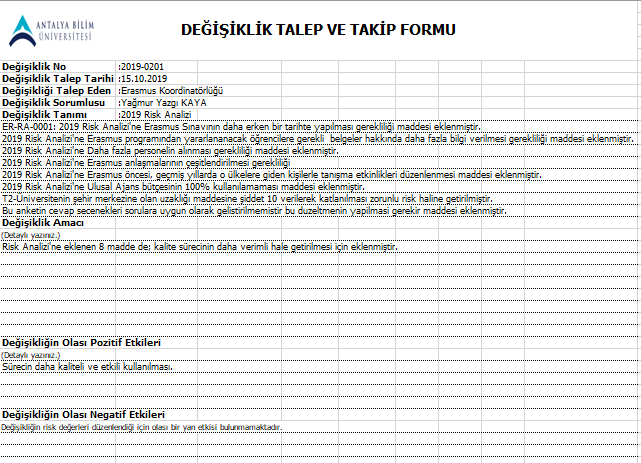 29
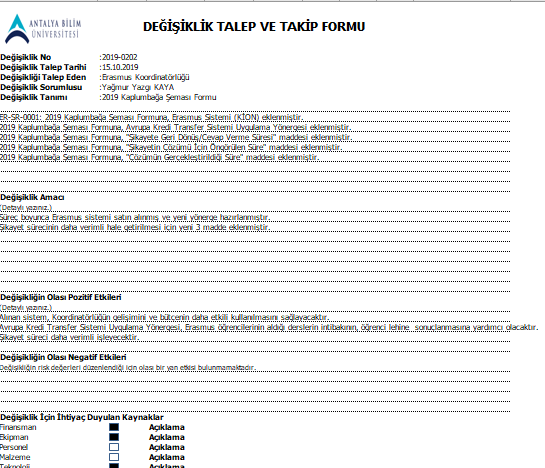 30
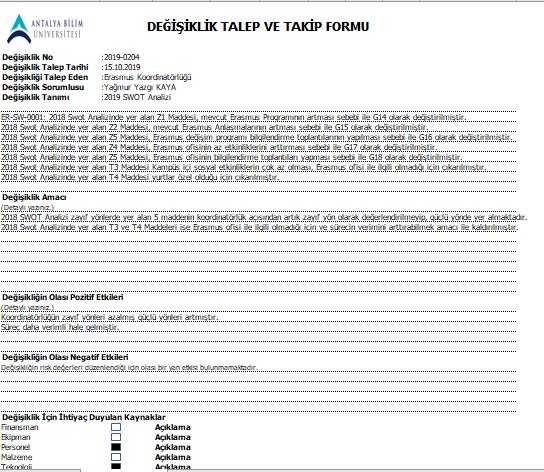 31
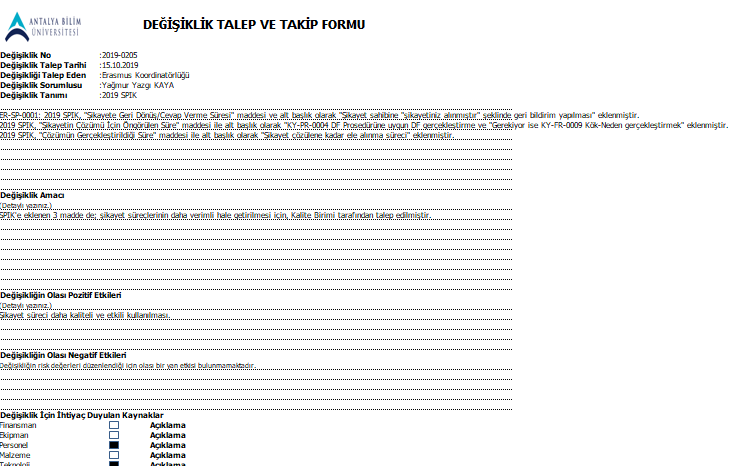 32
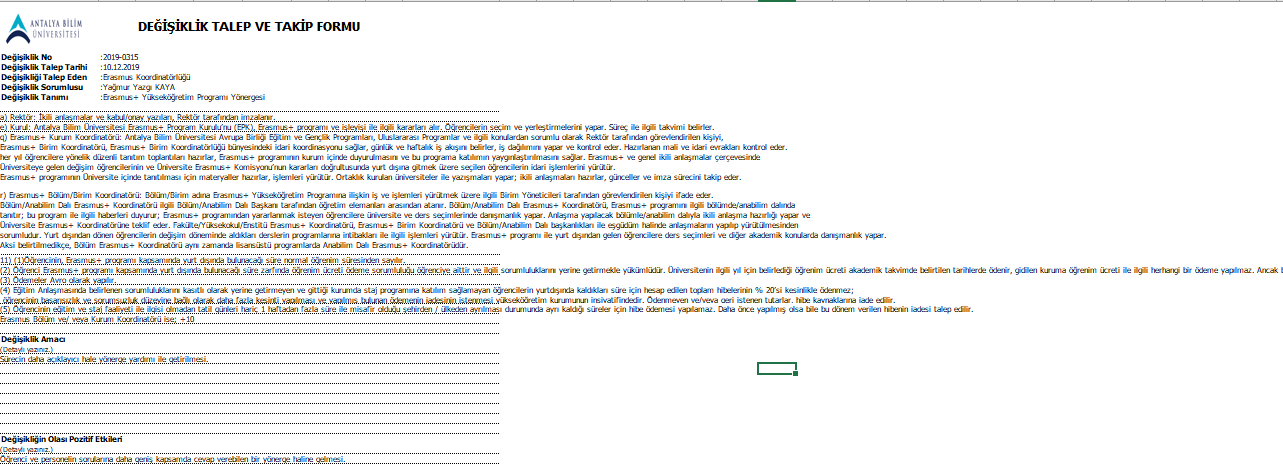 33
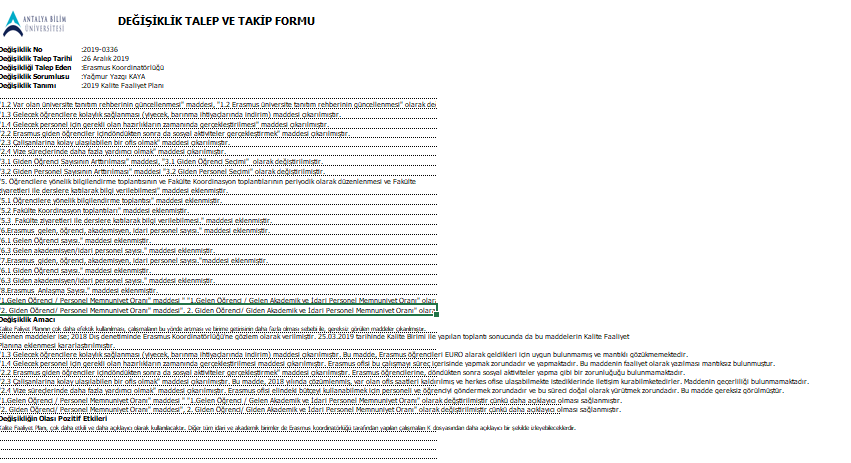 34
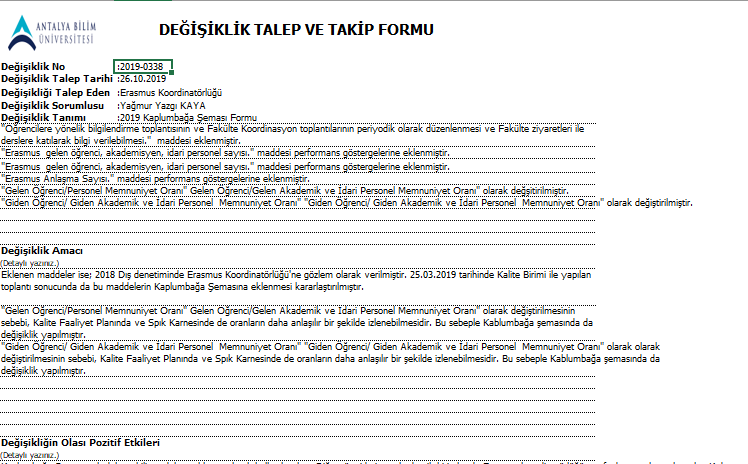 35
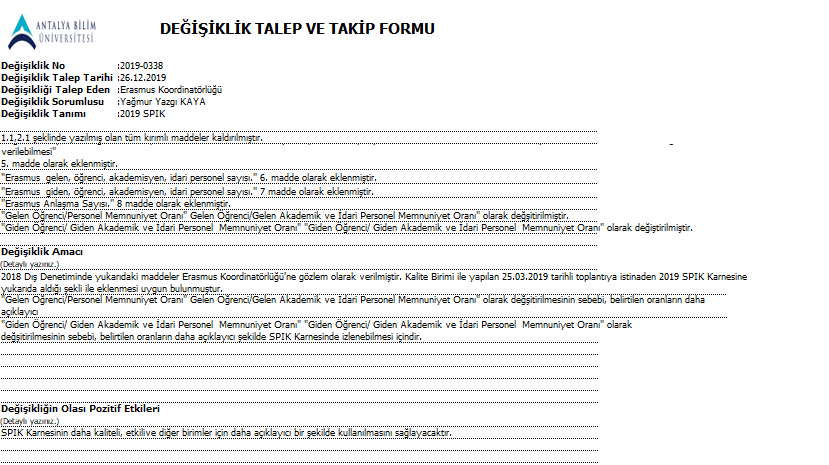 36
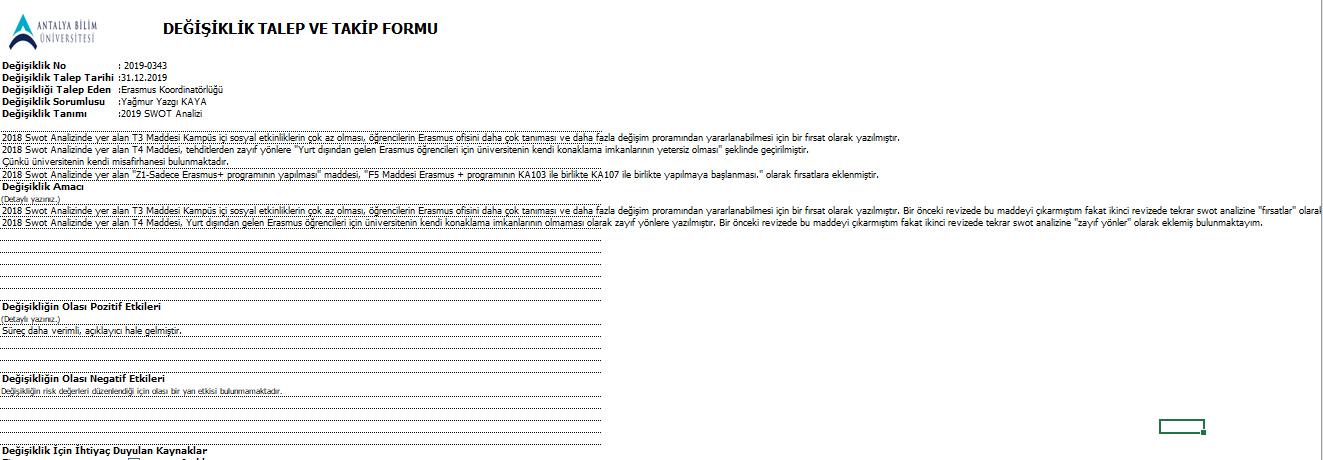 37
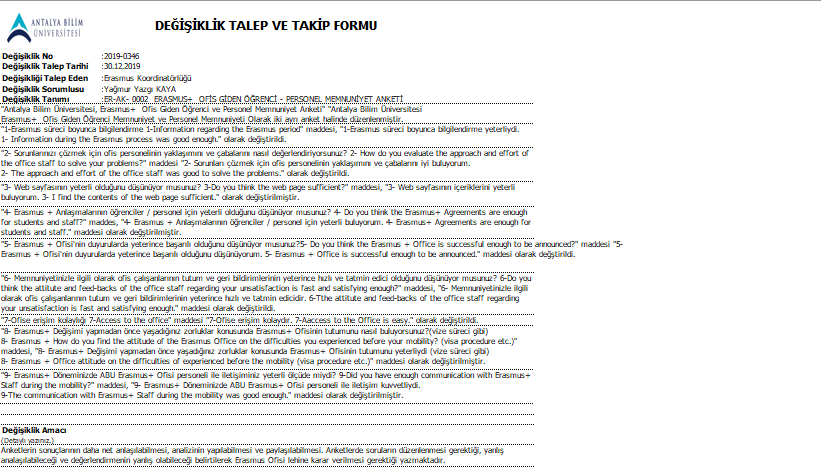 38
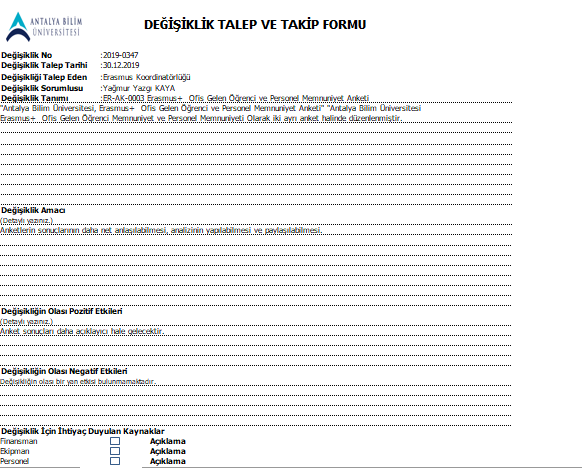 39
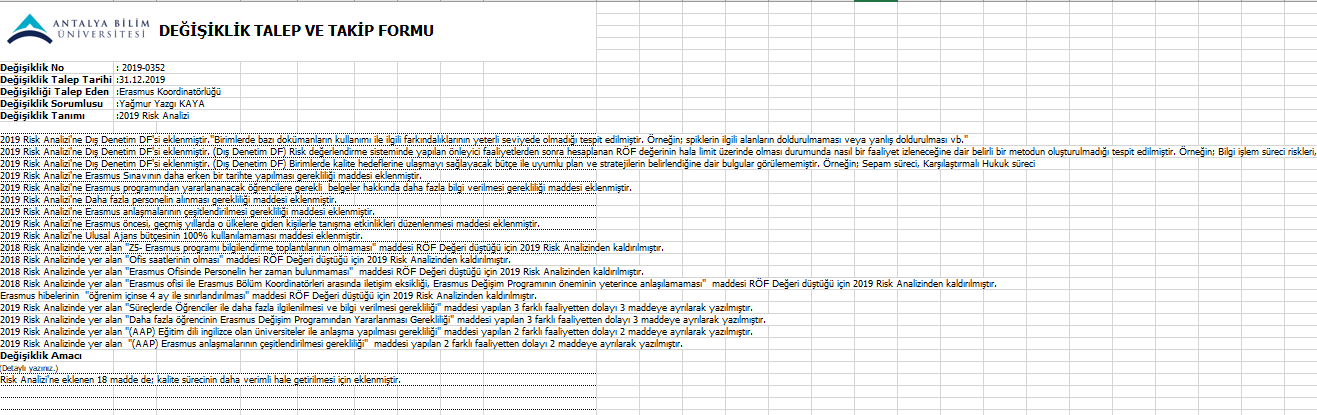 40
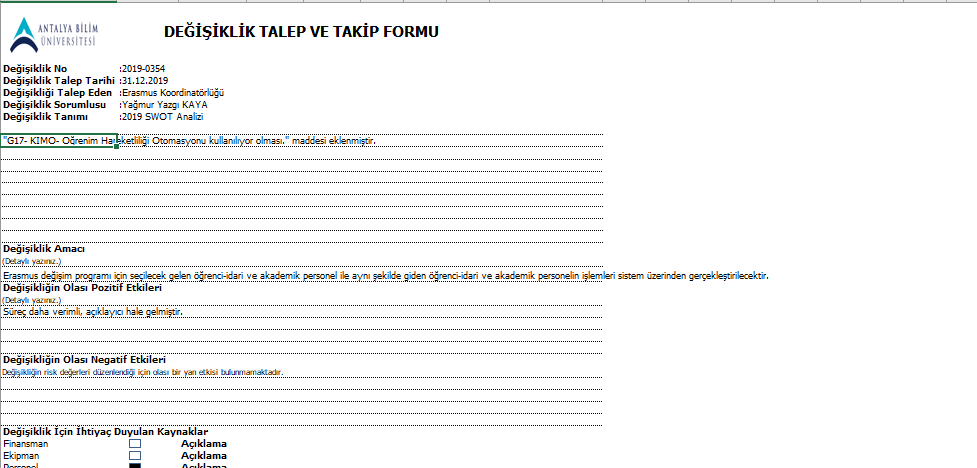 41
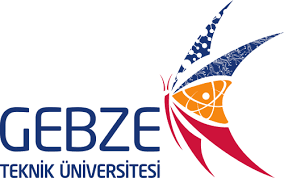 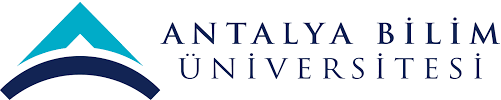 SÜREKLİ İYİLEŞTİRME ÖNERİLERİ
Sürekli iyileştirme önerileri bulunmamaktadır.
42